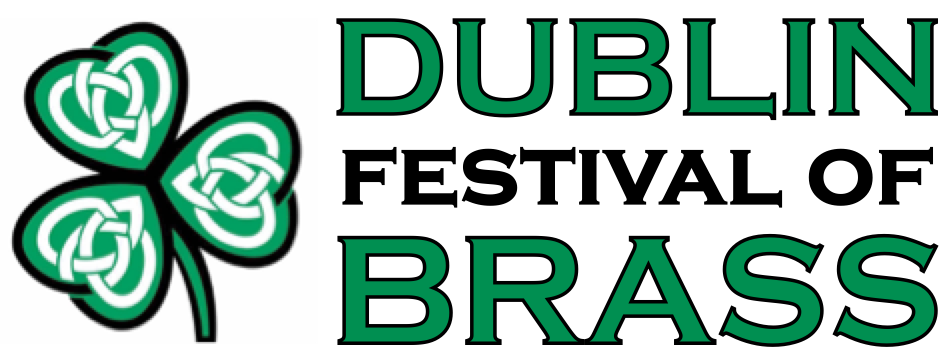 PARENTAL CONSENT FORM
All participants under the age of 18-years must complete this form in order to perform with _____________________________ at the Dublin Festival of Brass on March 3, 2019.
(band name)
Participant Surname: ___________________________	First Name: _______________________________
Age: _____________	Date of Birth: _________________________
Name of Parent/Guardian: ______________________________________
Address: 	______________________________________________
		______________________________________________
		______________________________________________
Parent Mobile: 	______________________________

I hereby give consent for my daughter/ son/ ward to perform at the Dublin Festival of Brass on March 23, 2019.
I give consent for ___________________(band name) to have loco parentis status for my daughter/son/ ward during rehearsals and performances on March 23, 2019.
I give consent for myself/my daughter/ son/ ward to be photographed/ filmed/ interviewed during the Dublin Festival of Brass for documentation and promotion of the Dublin Festival of Brass.


________________________________________________
		Signature of Participant
________________________________________________		__________________
		Signature of Parent/Guardian						Date
Please Return Completed forms to:
DFOB Contest Chair
Patrick Herak (patherak@gmail.com)
6358 Sharon Woods Blvd
Columbus, OH 43229
Registration Form – Part 2
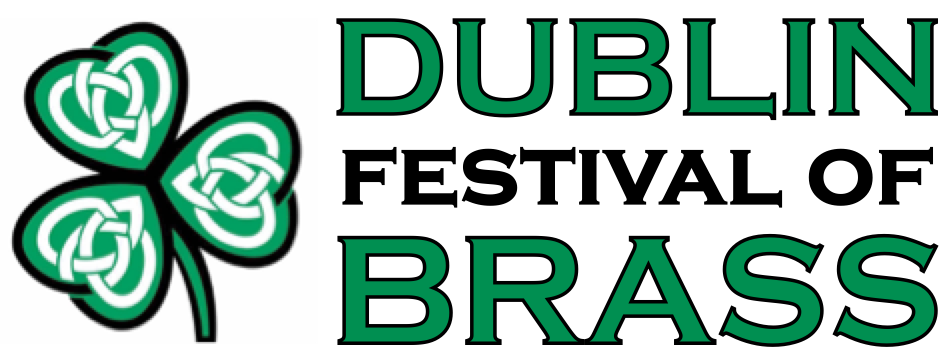 BAND ROSTER
Bands are limited to 33 players and a conductor on stage during any single piece.  Band roster sizes are unlimited. No more than 5 players may be competing with another band.
Please Return Completed forms to:
DFOB Contest Chair
Patrick Herak (patherak@gmail.com)
6358 Sharon Woods Blvd
Columbus, OH 43229
Registration Form – Part 2